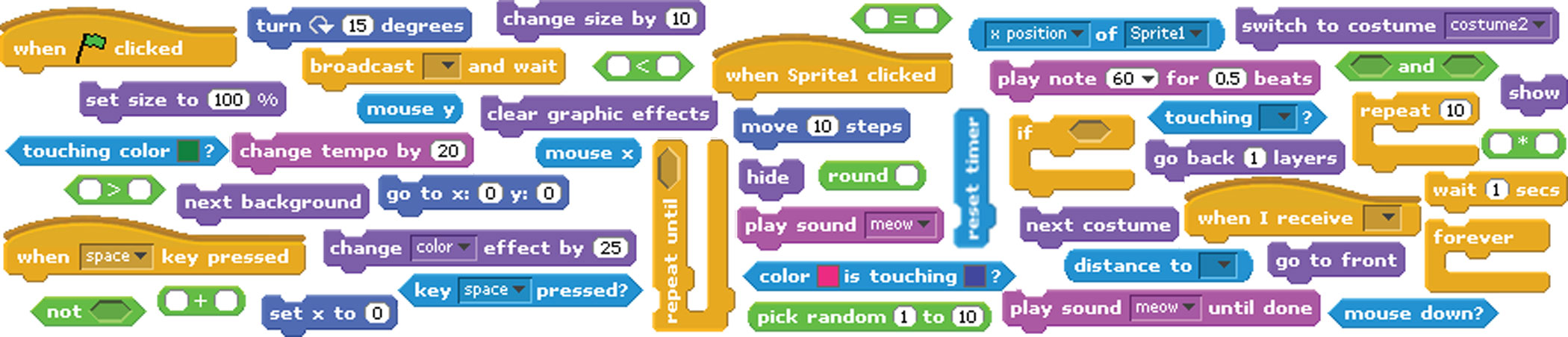 CS4HSCREATIVE COMPUTING
August 8-11, 2012
MIT Media Lab, with support from Google and the National Science Foundation
Wednesday, August 8
What is CS4HS?
What is CS4HS?
What is CS4HS?
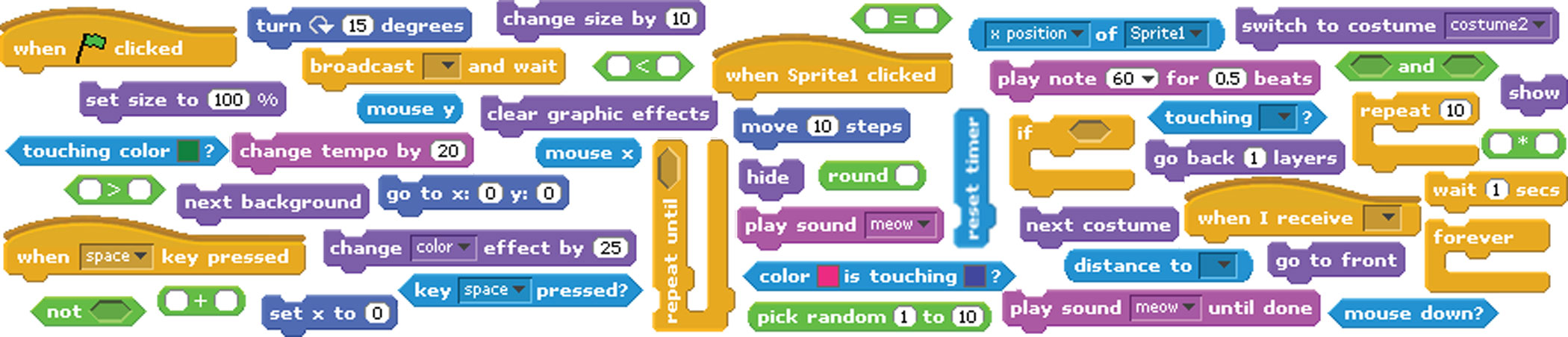 What is Creative Computing?
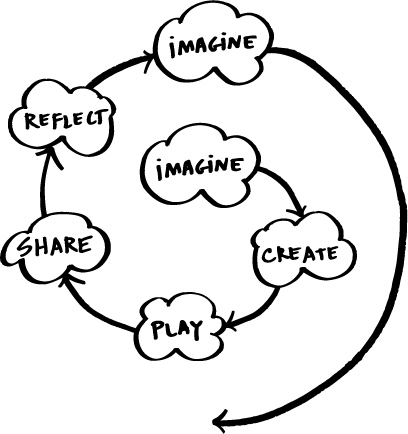 [Speaker Notes: demo]
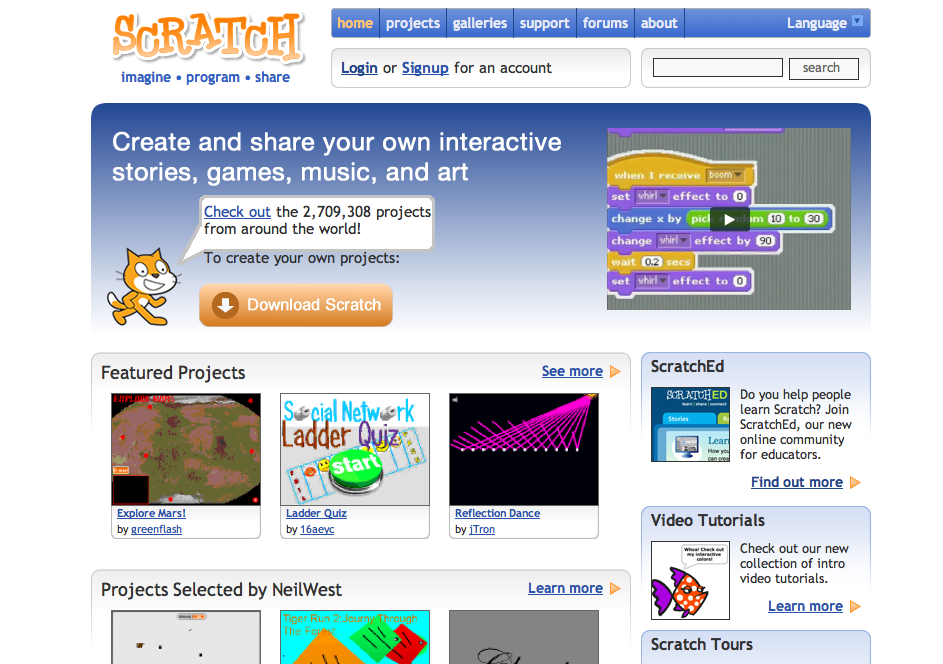 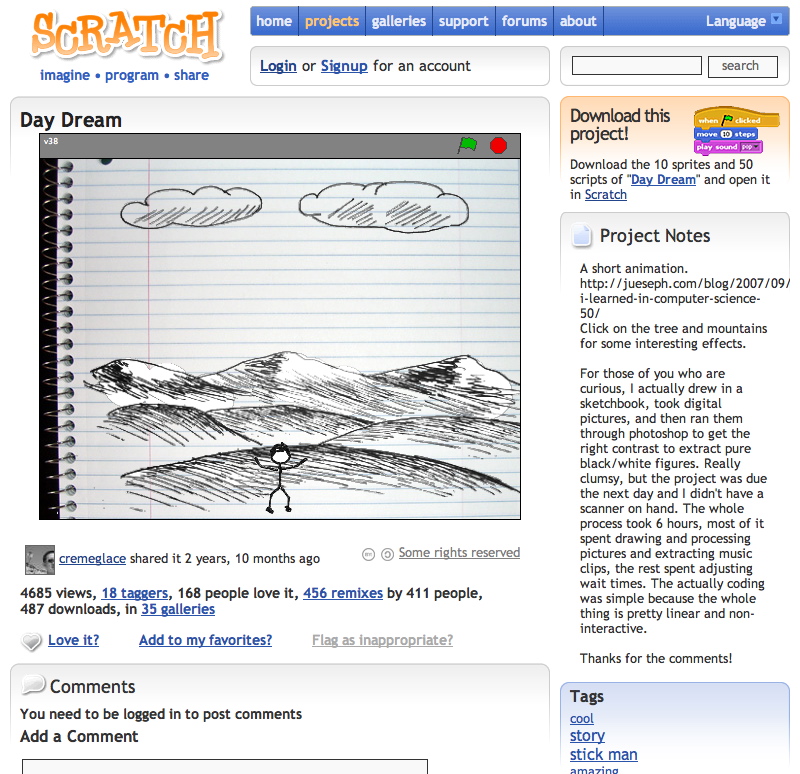 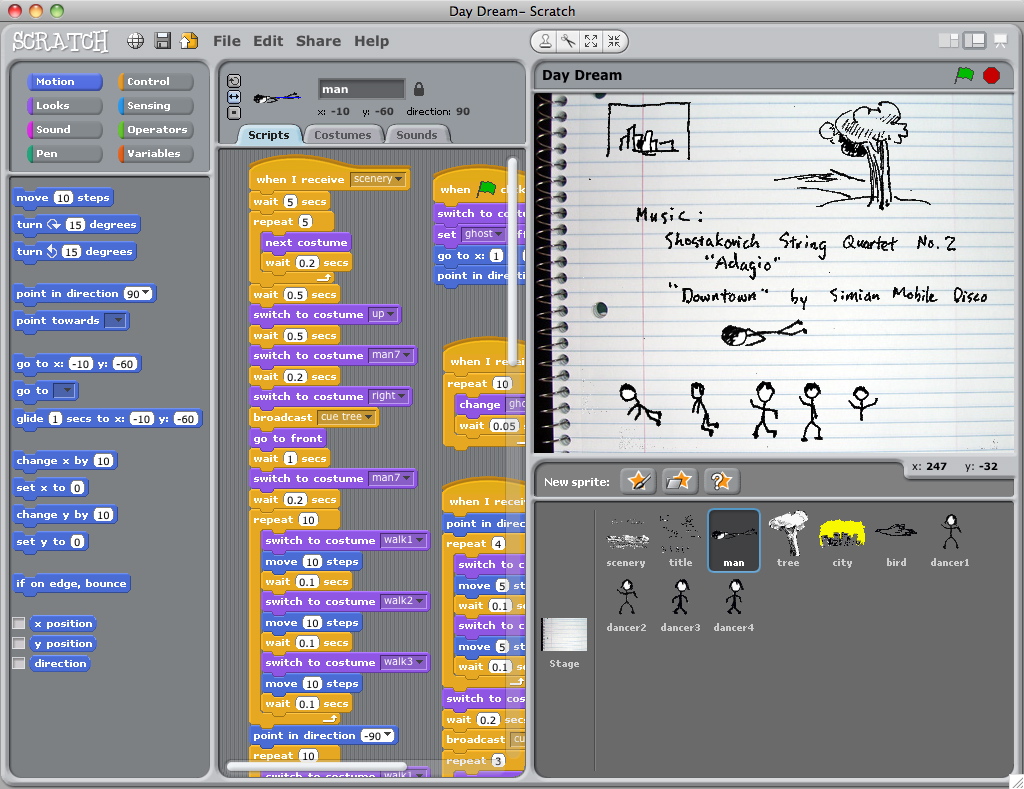 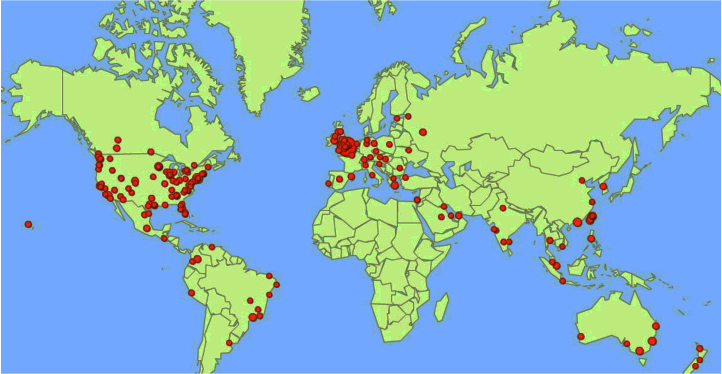 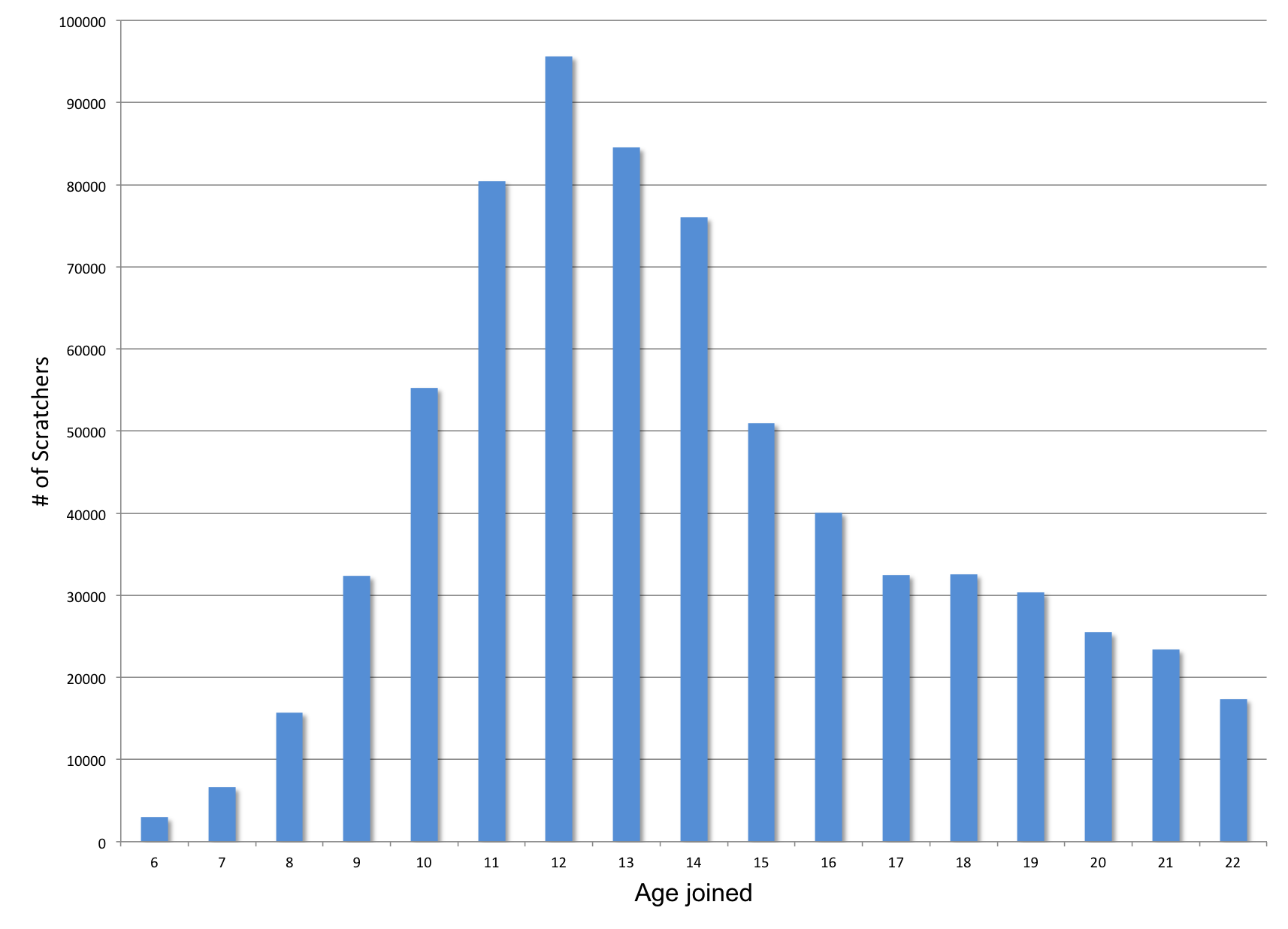 [Speaker Notes: The members are mostly between 8 and 16, but there’s a long tail of participation, with adult hobbyists participating in the community.]
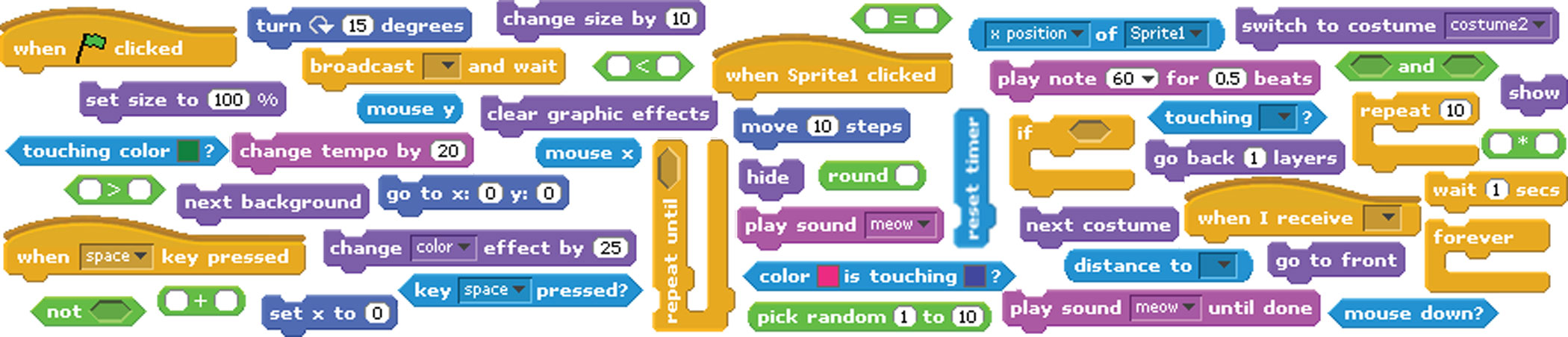 Example projects
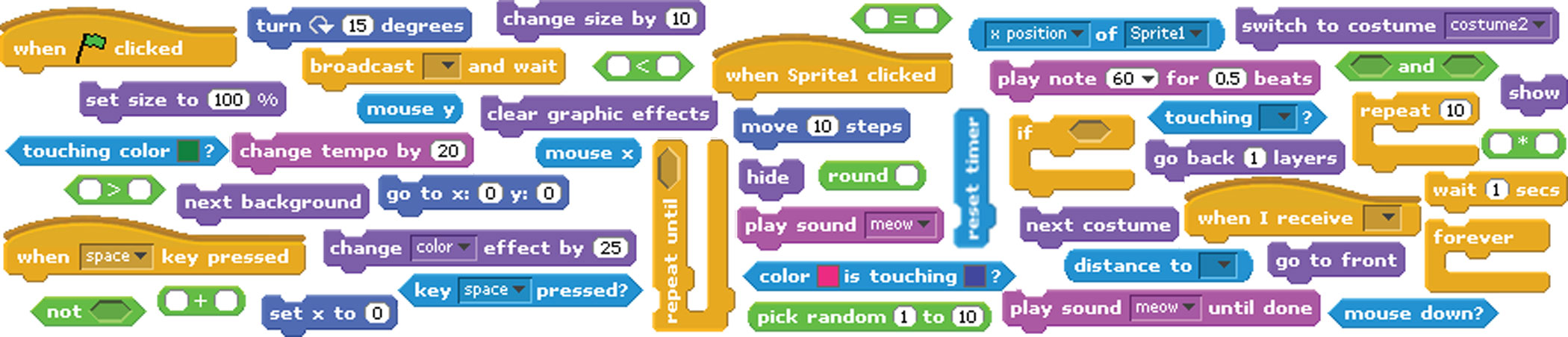 Arts
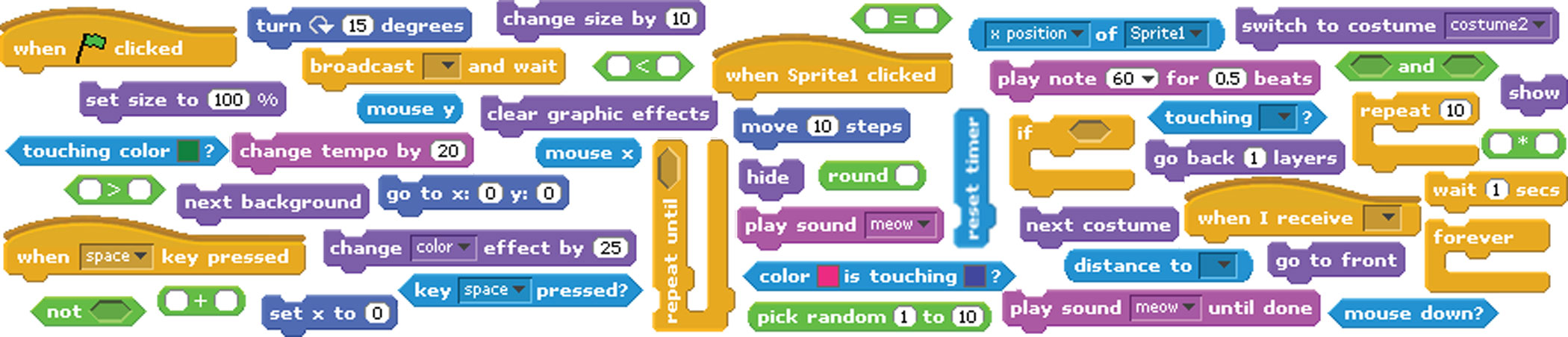 Humanities
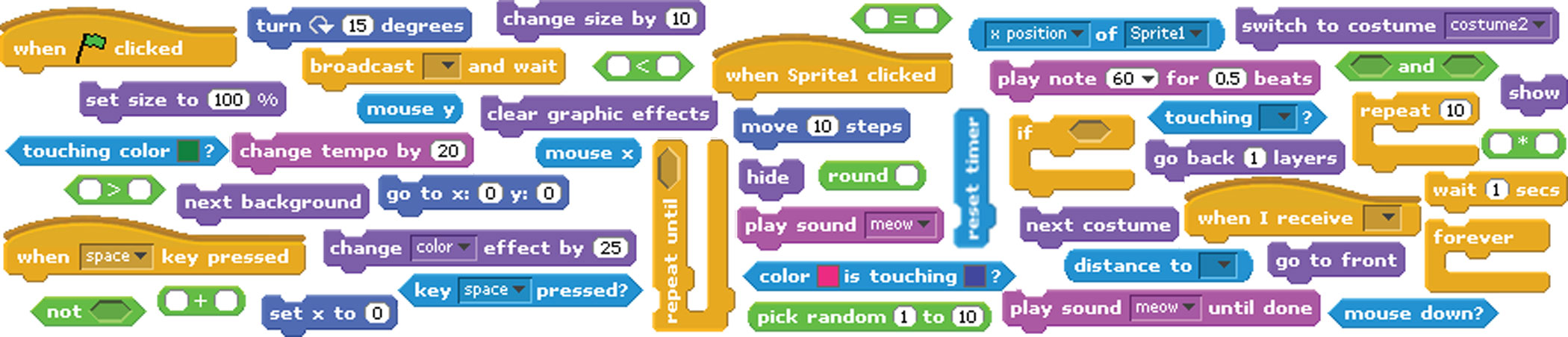 Science
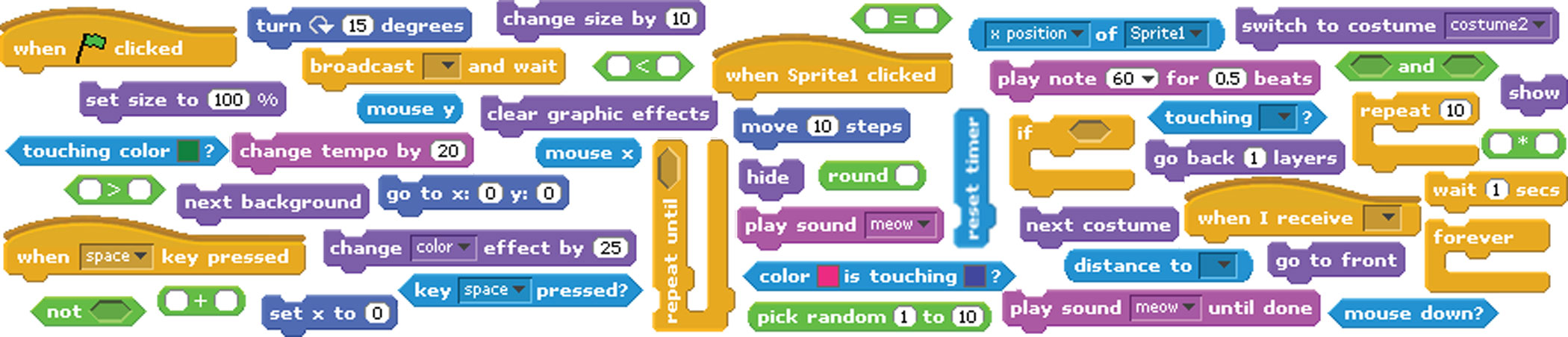 Mathematics
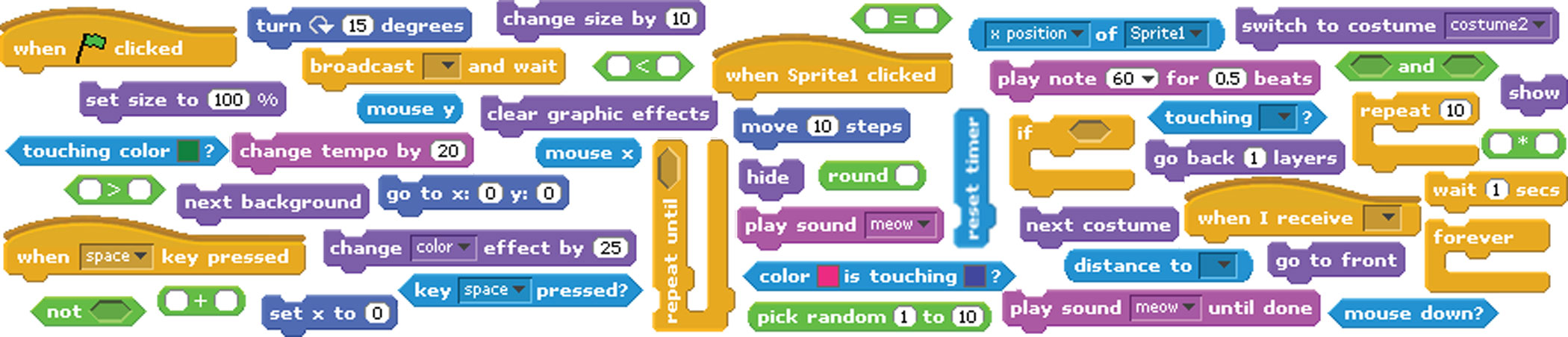 Computer Science
About Me
Resources
Scratch Cards
 About Me handout
 design journal
[Speaker Notes: (handout)]
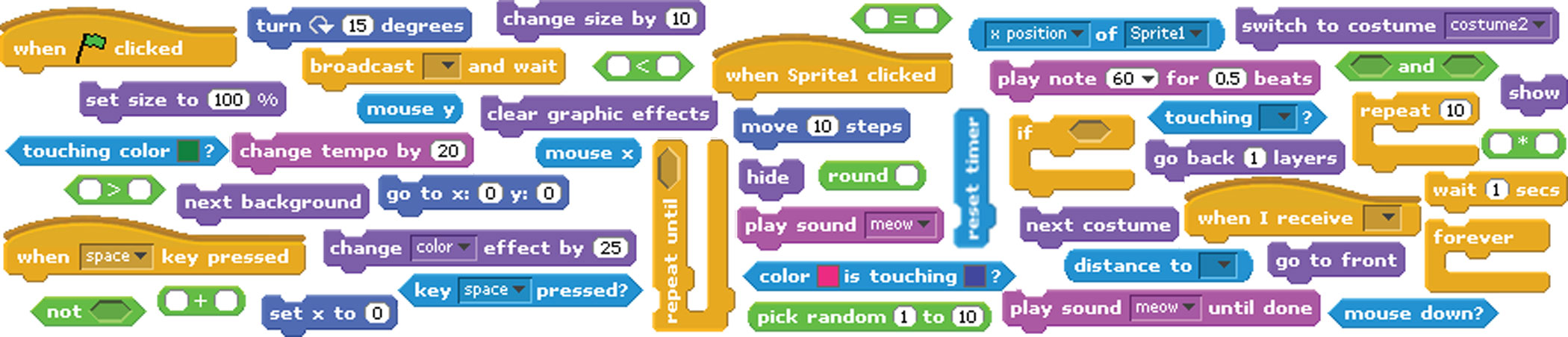 Reflections
Reflecting on your design process, what worked, what didn’t, what are you learning,what surprised you?Write your thoughts in your design journal.
Design Based Learning
Design Based Learning
learning through designing
[Speaker Notes: (handout)]
Design Based Learning
learning through designing
 learning through personalizing
[Speaker Notes: (handout)]
Design Based Learning
learning through designing
 learning through personalizing
 learning through collaborating
[Speaker Notes: (handout)]
Design Based Learning
learning through designing
 learning through personalizing
 learning through collaborating
 learning through reflecting
[Speaker Notes: (handout)]
Workshop Goals
Workshop Goals
understand creative computing
Workshop Goals
understand creative computing
 experience design based learning
Workshop Goals
understand creative computing
 experience design based learning
 develop computational thinking
Workshop Goals
understand creative computing
 experience design based learning
 develop computational thinking
 connect with other educators
Workshop Activities
Workshop Activities
imagine
Workshop Activities
imagine
 program
Workshop Activities
imagine
 program
 share
Workshop Activities
imagine
 program
 share
 reflect
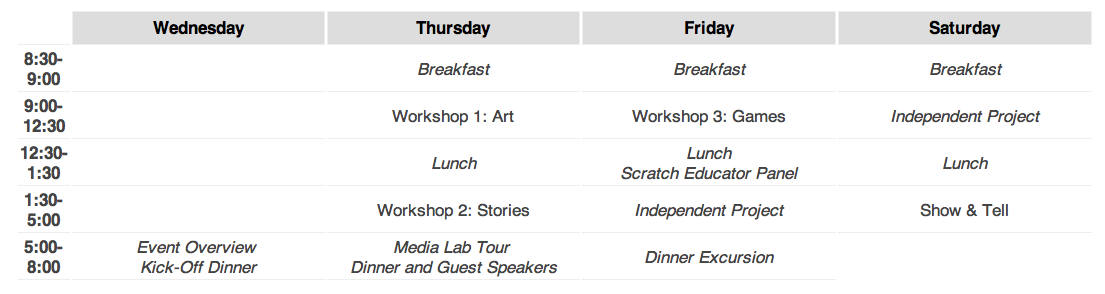 [Speaker Notes: Schedule overview (handout)]
Optional Homework
continue working on About Me projects
Optional Homework
continue working on About Me projects
 upload your project to the Scratch website
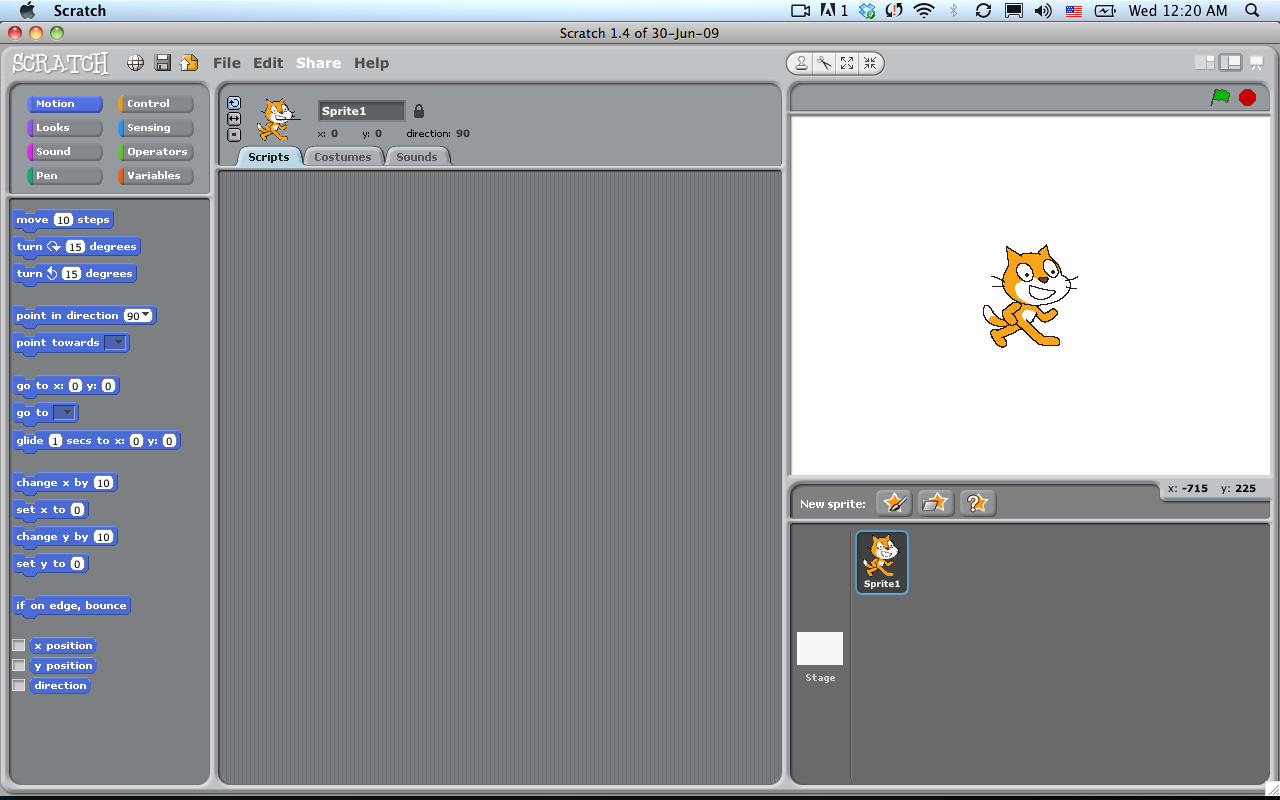 Optional Homework
continue working on About Me projects
 upload your project to the Scratch website
Optional Homework
continue working on About Me projects
 upload your project to the Scratch website
 add your project to the Creative Computing gallery:
  http://scratch.mit.edu/galleries/view/173859
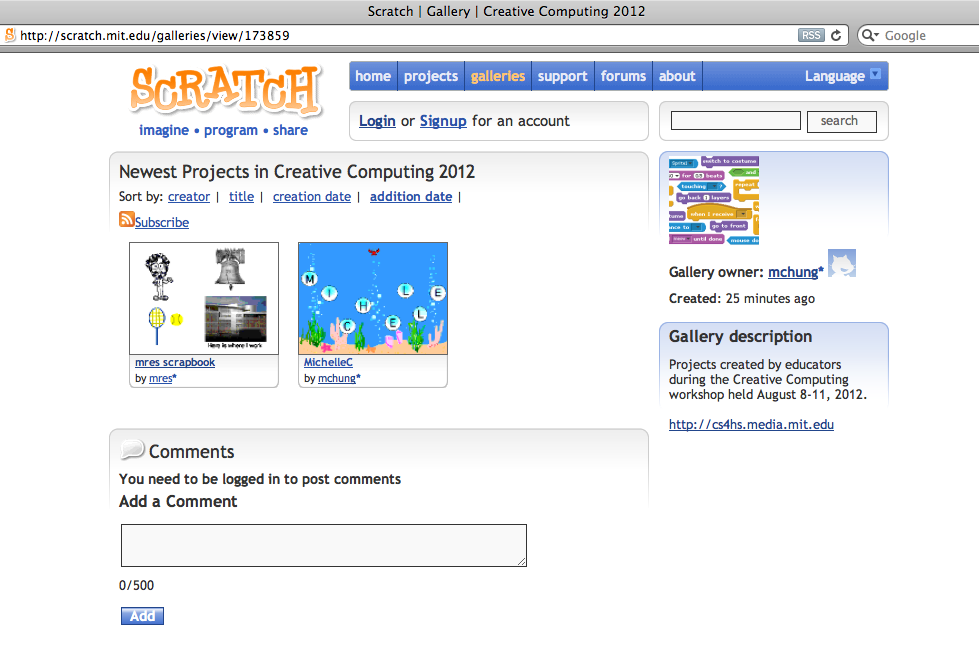 Goodnight!
Thursday, August 9
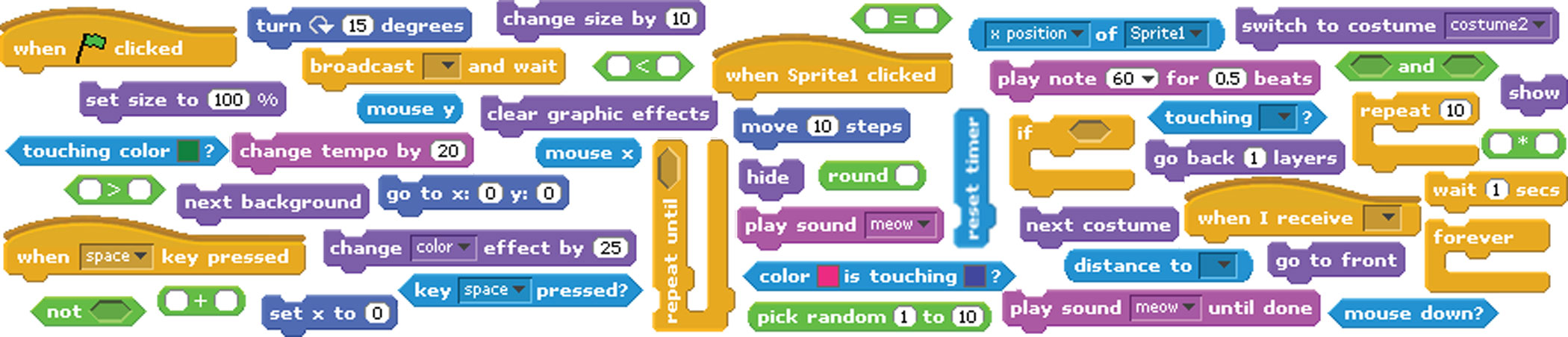 Morning Checklist
say hello to your new neighbors
check out other About Me projects in the
Creative Computing gallery:
http://scratch.mit.edu/galleries/view/173859
leave comments for 2 other projects
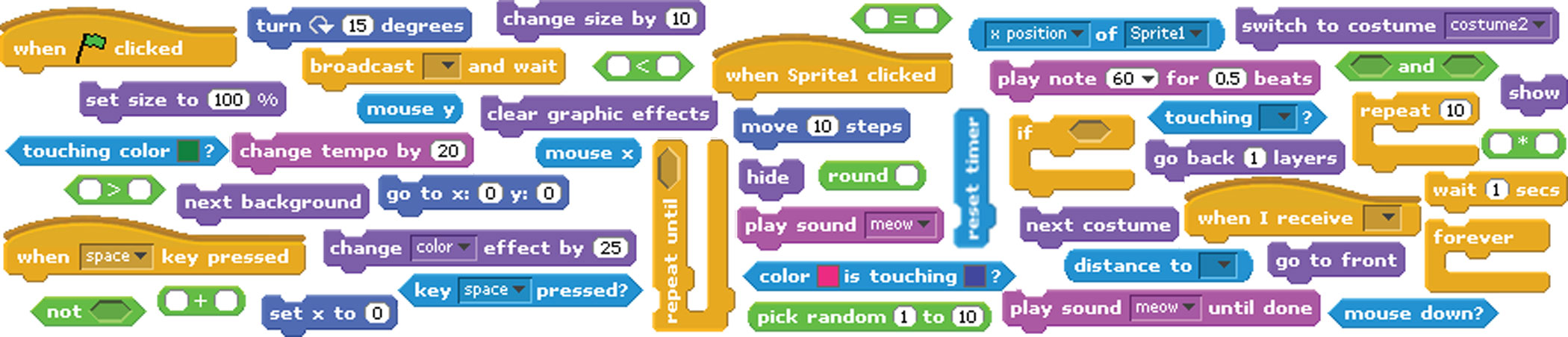 Getting to Know You
What is your name?
What is one of your goals for the workshop?
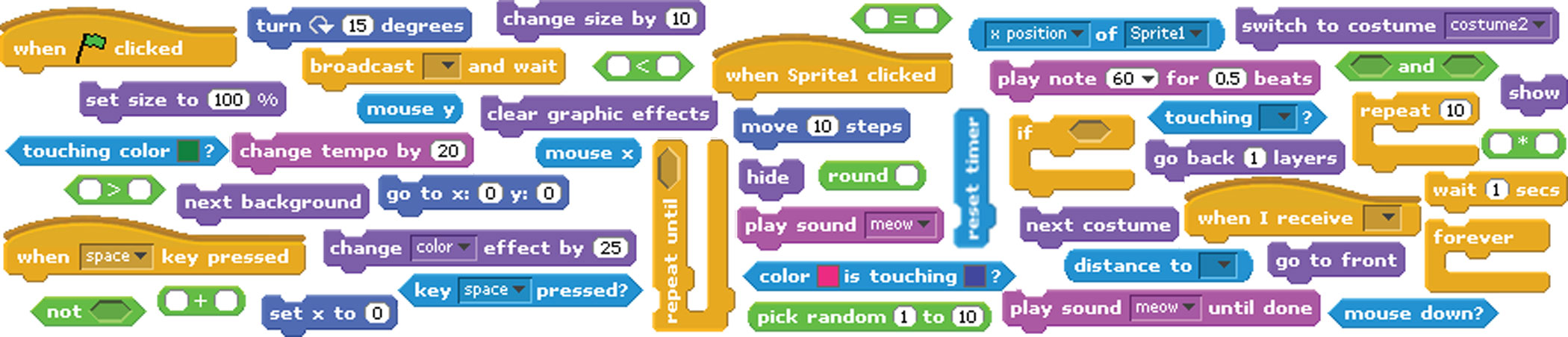 Arts
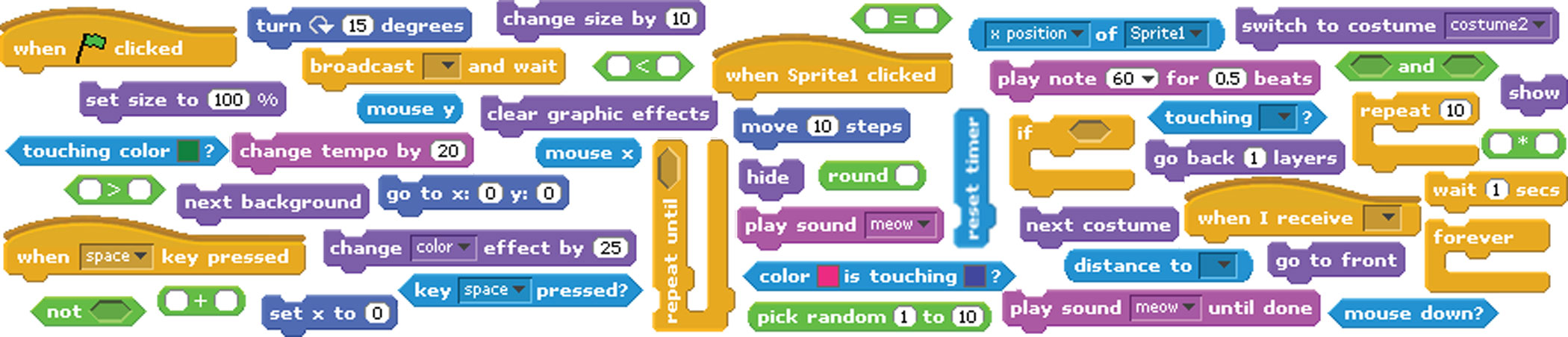 Arts
programmed to dance
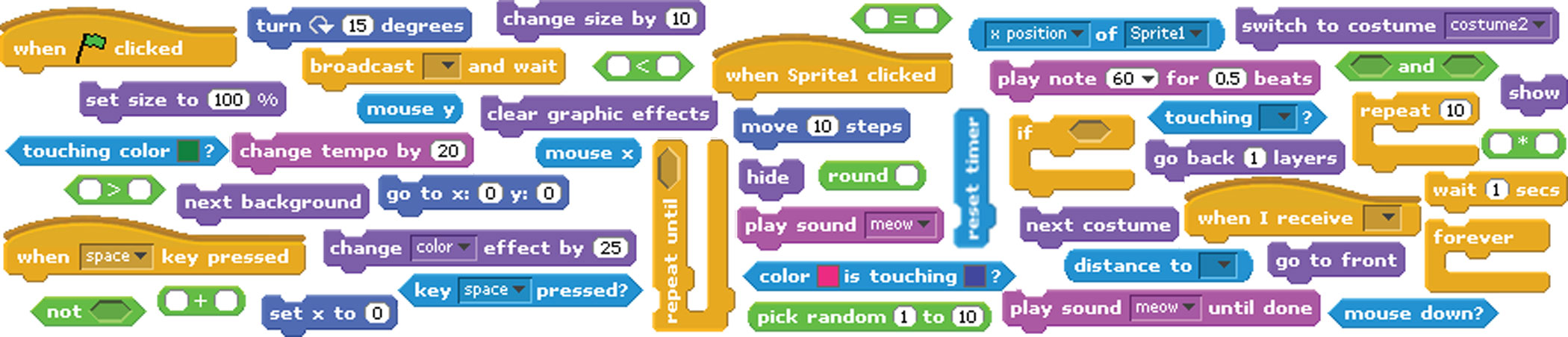 Arts
programmed to dance
 dance party projects
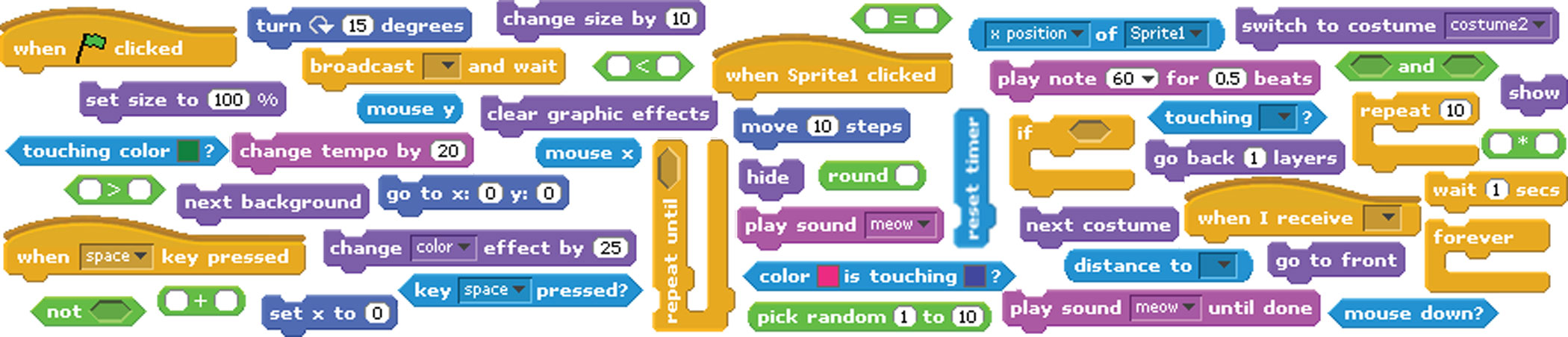 Arts
programmed to dance
 dance party projects
 work of art
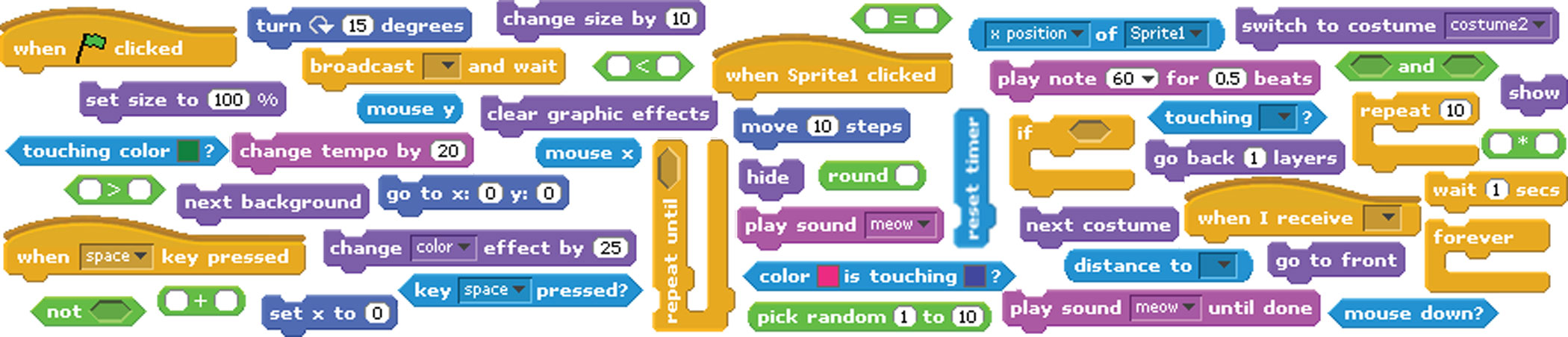 Art examples
What are students learning as they engage with a tool like Scratch?
[Speaker Notes: (handout)]
Computational Thinking
Computational Thinking
computational concepts
Computational Thinking
computational concepts
sequences
 parallelism
 conditionals
 variables
loops
 events
 operators
 lists
Computational Thinking
computational concepts



 computational practices
sequences
 parallelism
 conditionals
 variables
loops
 events
 operators
 lists
Computational Thinking
computational concepts



 computational practices
sequences
 parallelism
 conditionals
 variables
loops
 events
 operators
 lists
being incremental/iterative
 testing/debugging
 reusing/remixing
 abstracting/modularizing
Computational Thinking
computational concepts



 computational practices



 computational perspectives
sequences
 parallelism
 conditionals
 variables
loops
 events
 operators
 lists
being incremental/iterative
 testing/debugging
 reusing/remixing
 abstracting/modularizing
Computational Thinking
computational concepts



 computational practices



 computational perspectives
sequences
 parallelism
 conditionals
 variables
loops
 events
 operators
 lists
being incremental/iterative
 testing/debugging
 reusing/remixing
 abstracting/modularizing
expressing
 connecting
 questioning
“I love Scratch. Wait, let me rephrase that – 
Scratch is my life. I have made many projects. 

Now I have what I call a ‘programmer’s mind’. 

That is where I think about how anything is programmed. 
This has gone from toasters, car electrical systems,
and soooo much more.”
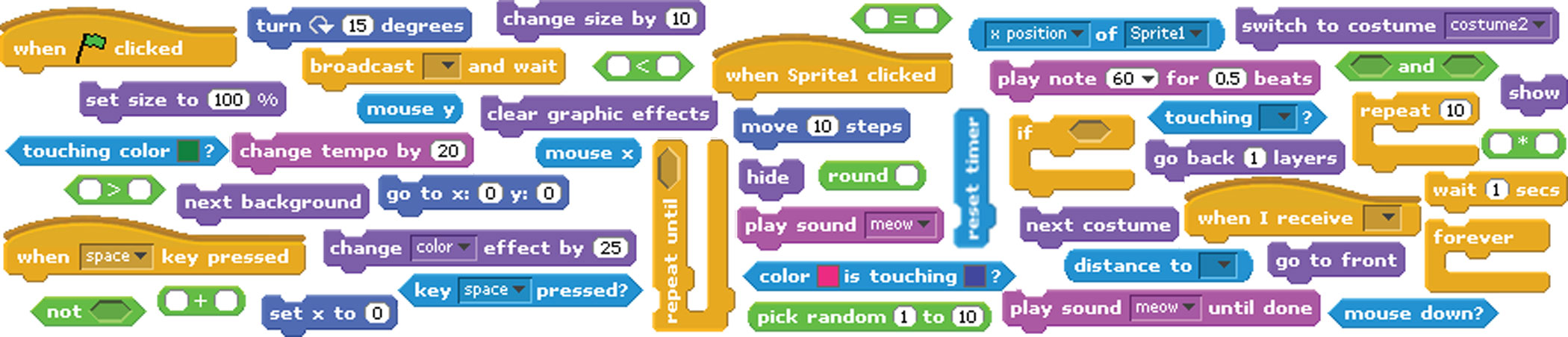 Afternoon Checklist
upload your dance parties and works of art to the 
gallery: http://scratch.mit.edu/galleries/view/173859
in your design journal, jot down 3 art-themed project ideas for either you or your students
share one project idea on the Reflection Wall
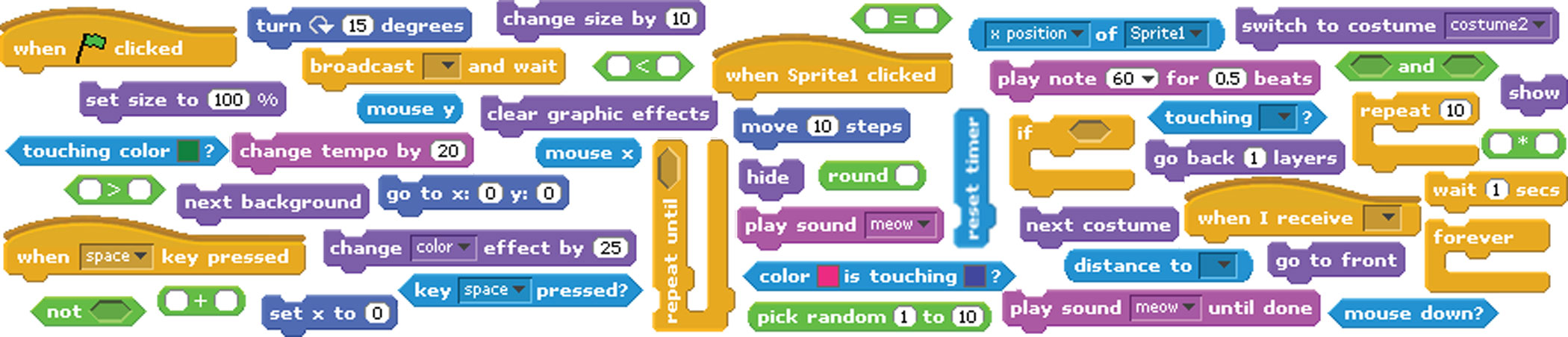 Stories
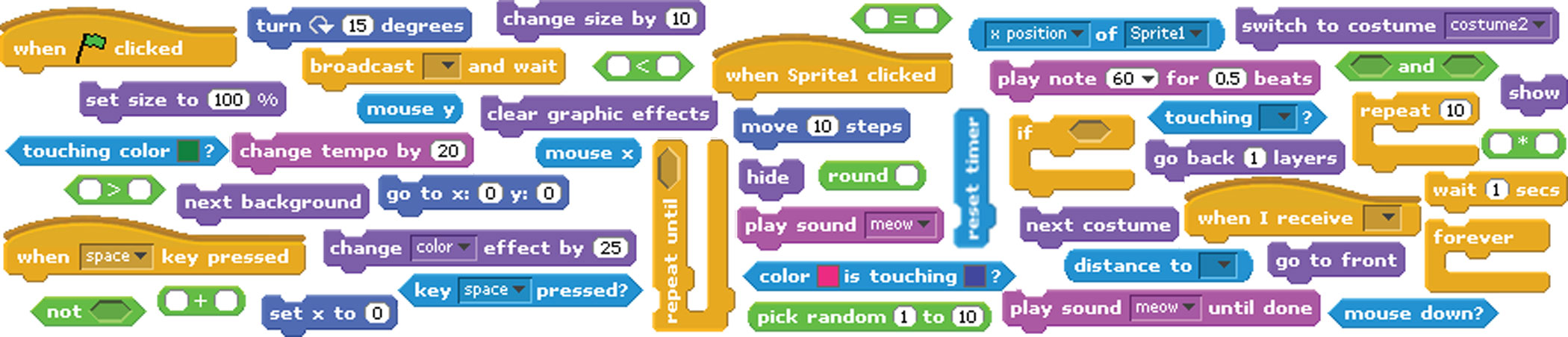 Stories
six word stories
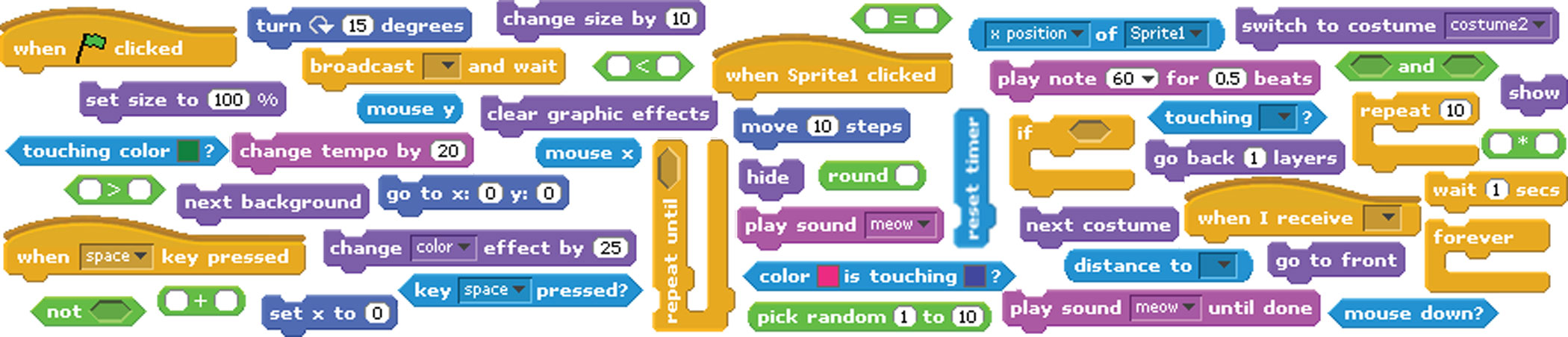 Stories
six word stories
 creature construction
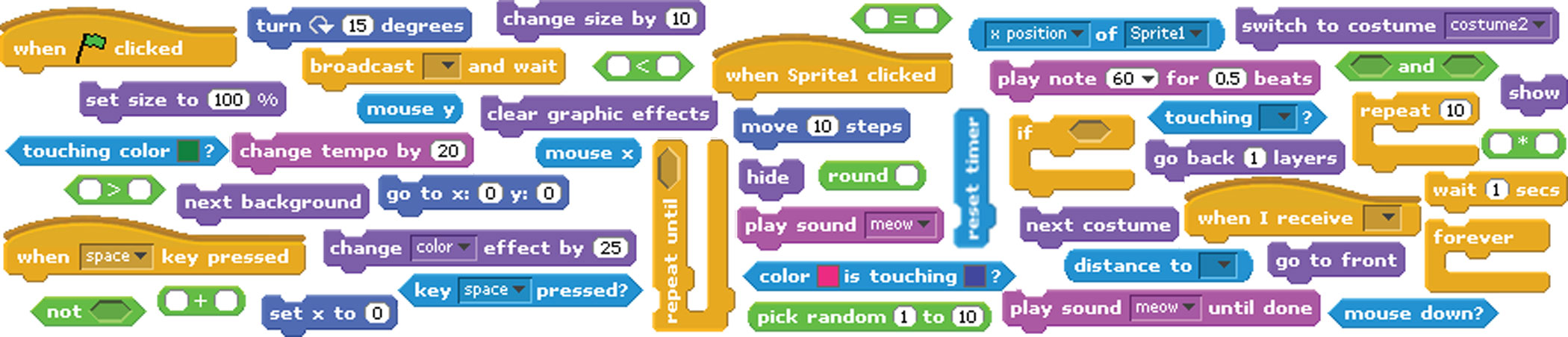 Stories
six word stories
 creature construction
 pass-it-on
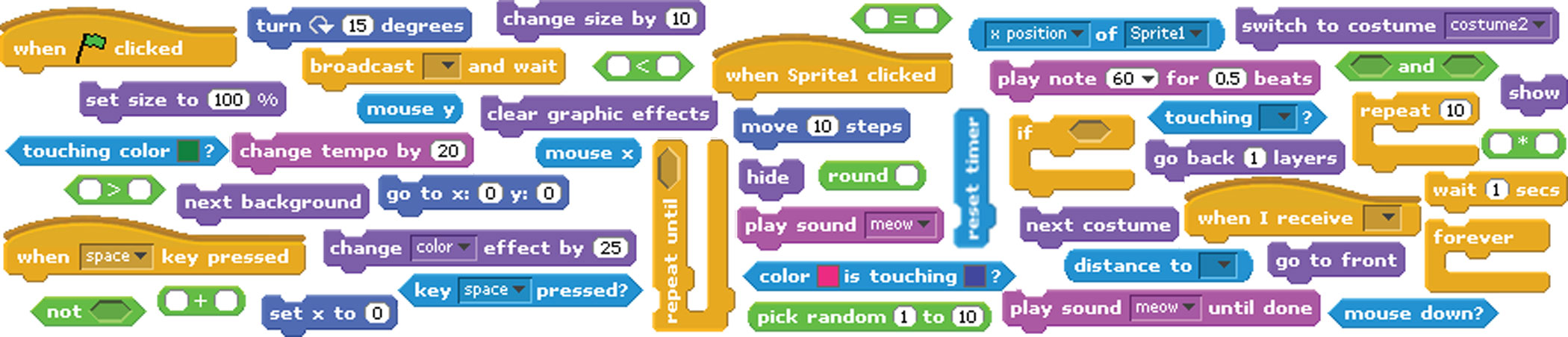 Stories
six word stories
 creature construction
 pass-it-on
 performing scripts
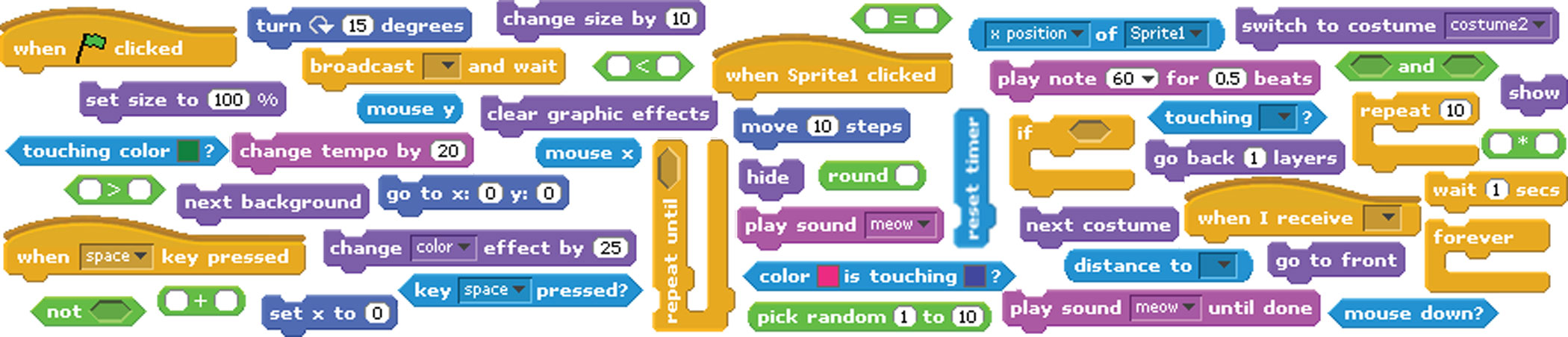 Stories
six word stories
 creature construction
 pass-it-on
 performing scripts
 story time
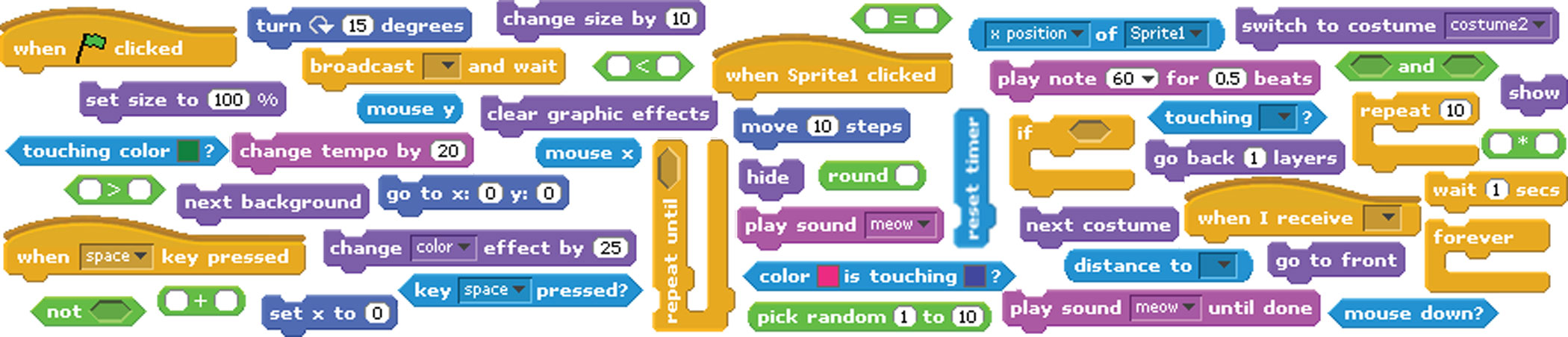 Story examples
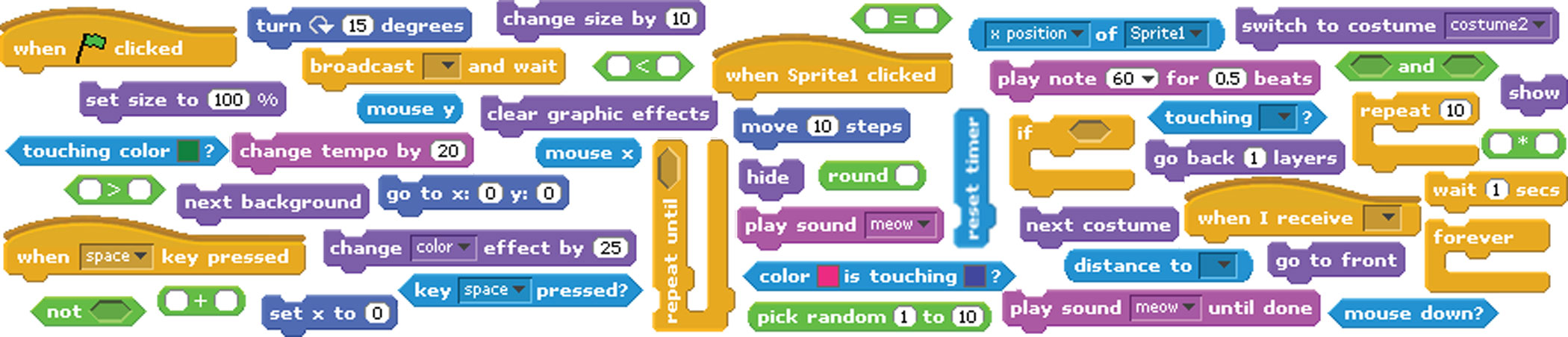 Reflections
What have you noticed about other people’s projects and processes? How does this relate to design-based learning andcomputational thinking?
Write your thoughts in your design journal.
Goodnight!
Friday, August 10
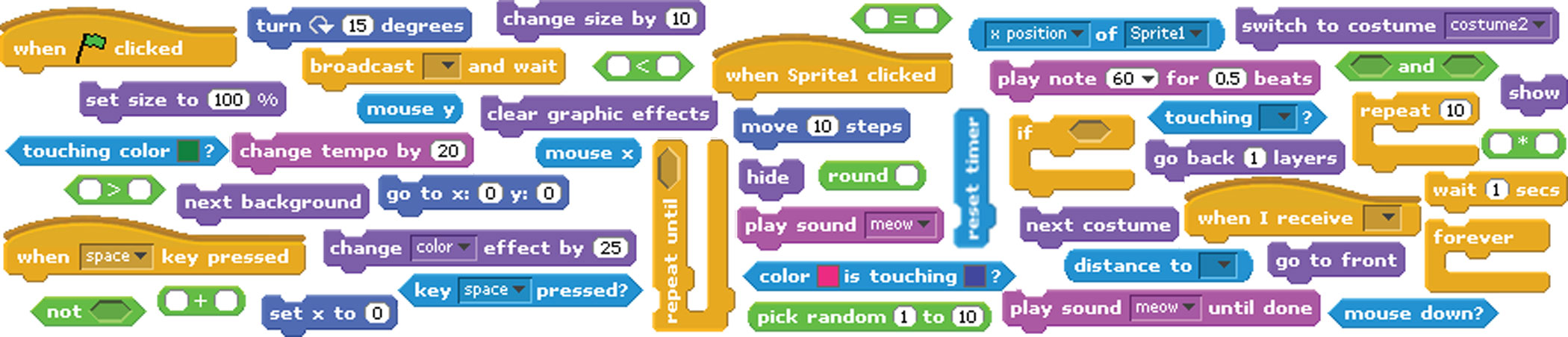 Morning Checklist
in your design journal, jot down 3 possible
storytelling project ideas for you or your students
share one story project idea on the Reflection Wall
revisit your pink goals sticky on the Reflection Wall. How is your progress? Have you reached your goals? Have they changed? Have new goals emerged? Write your current goals progress on a yellow post-it and place it next to your original goals.
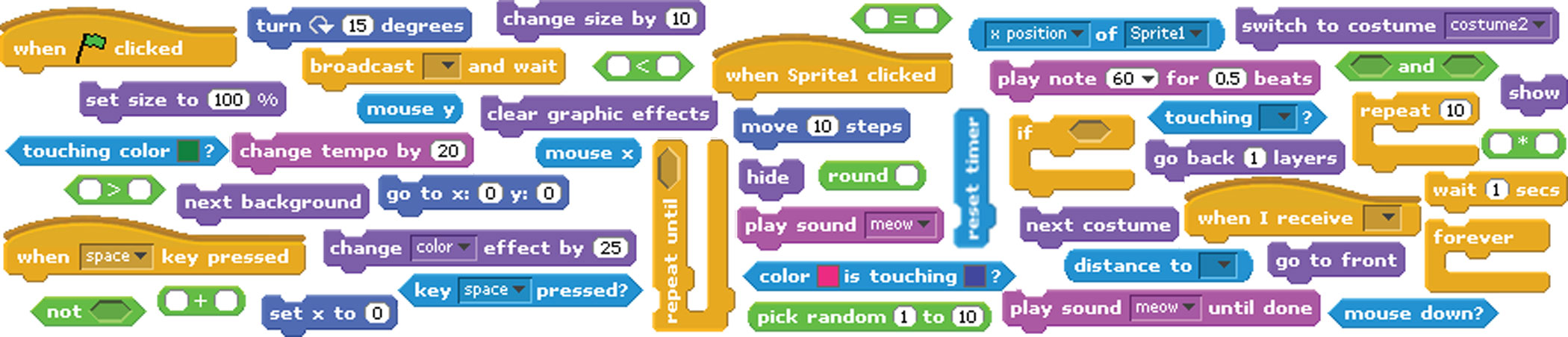 Getting to Know You
What is your name?
What is one take away from yesterday’s activities?
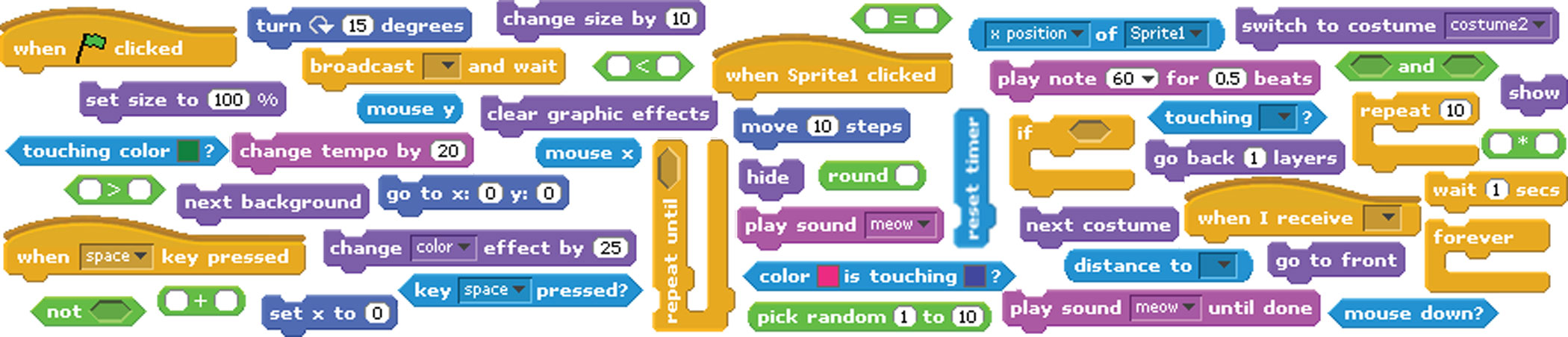 Games
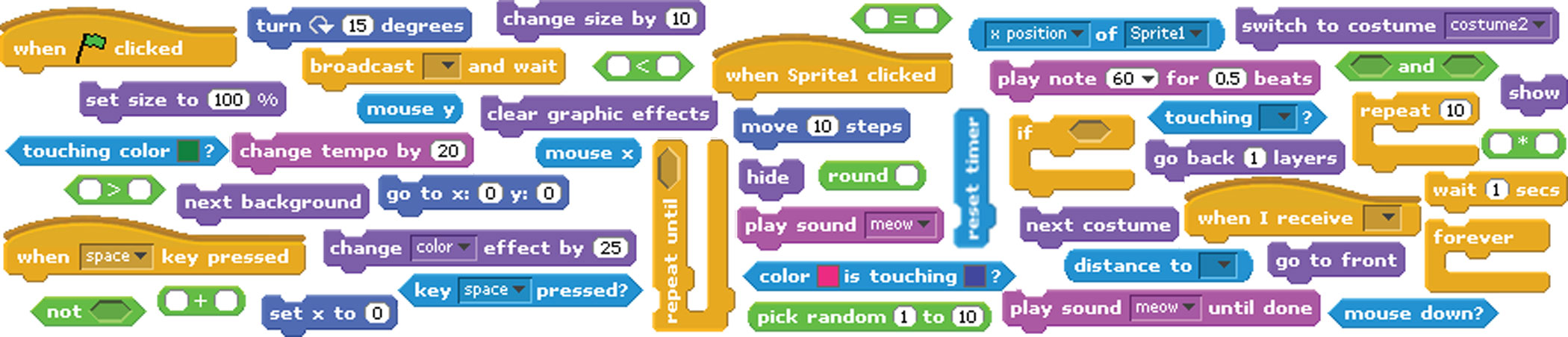 Games
debugging
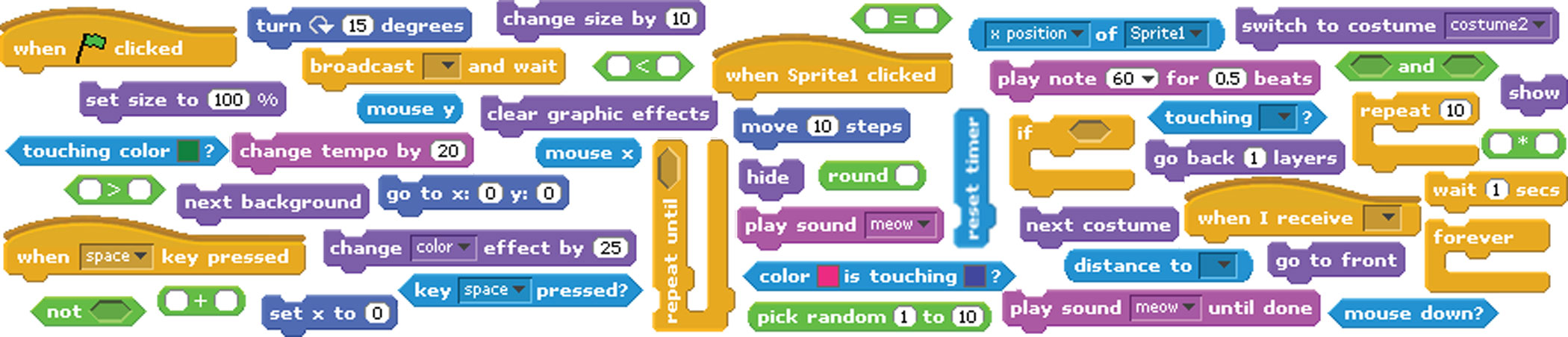 Games
debugging
 a-maze-ing projects
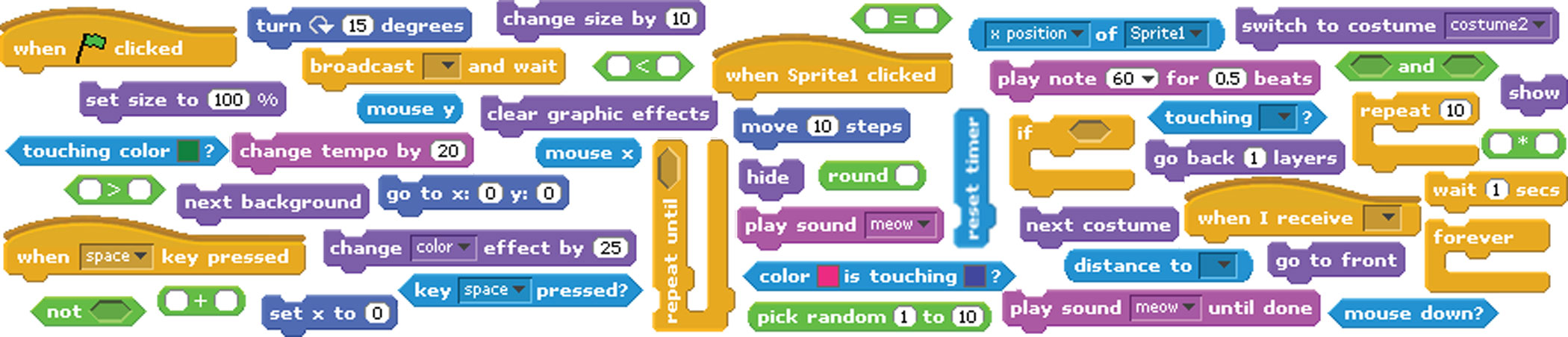 Games
debugging
 a-maze-ing projects
 let’s play
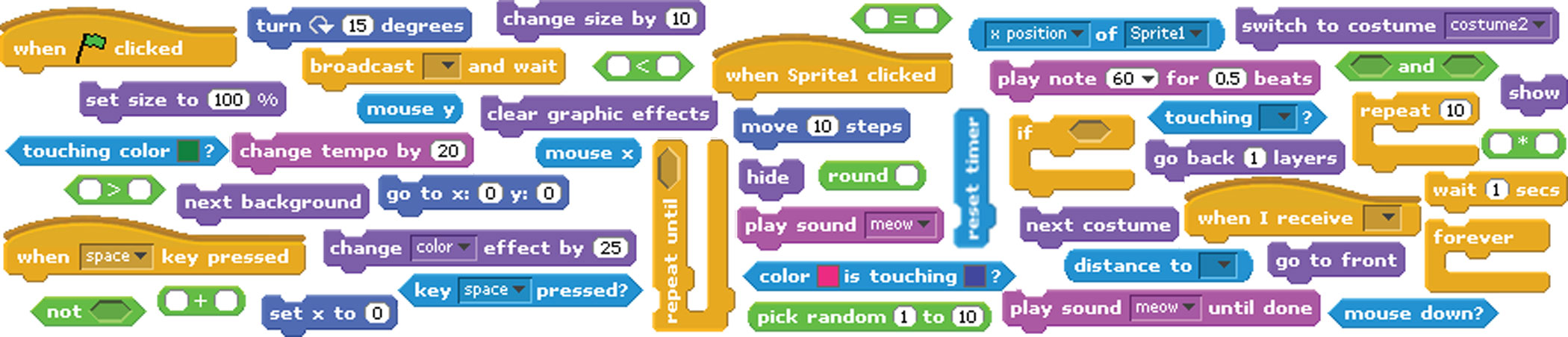 Games examples
[Speaker Notes: Two-player tennis game created by 16 year old and his father]
[Speaker Notes: Haiku or die]
[Speaker Notes: Hungry Bat game: http://scratch.mit.edu/projects/Lightnin/1659457]
[Speaker Notes: Fish Chomp – Can be found in the Scratch example projects folder]
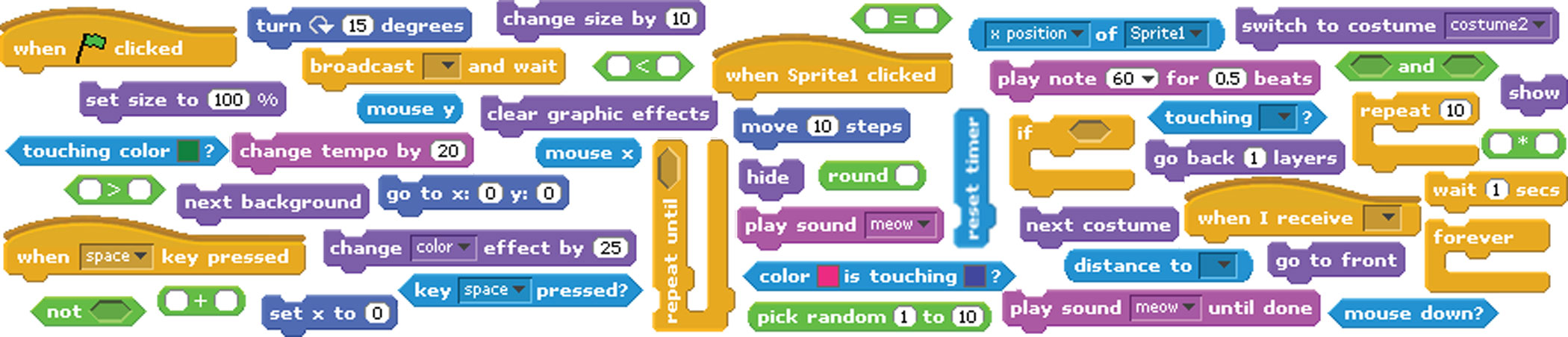 Reflections
What challenges or questions do you have? 
Post them on the Reflection Wall.
Revisit your pink goals sticky on the Reflection Wall. How is your progress? Have you reached your goals? Have they changed? Have new goals emerged? Write your current goals progress on a yellow post-it and place it next to your original goals.
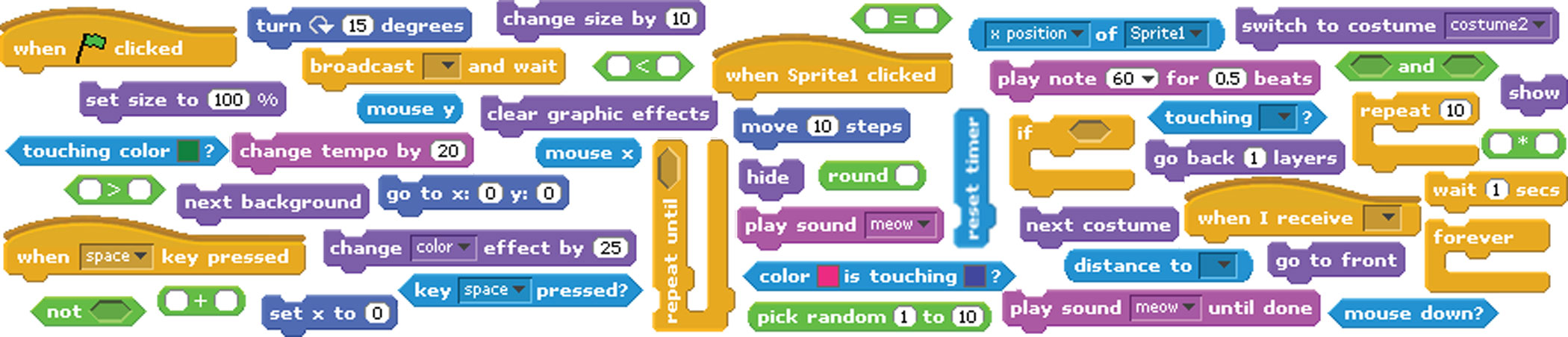 Afternoon Checklist
upload your game projects to the gallery: 
http://scratch.mit.edu/galleries/view/173859
in your design journal, jot down 3 game project ideas
share one project idea on the Reflection Wall
sign up for dinner excursions
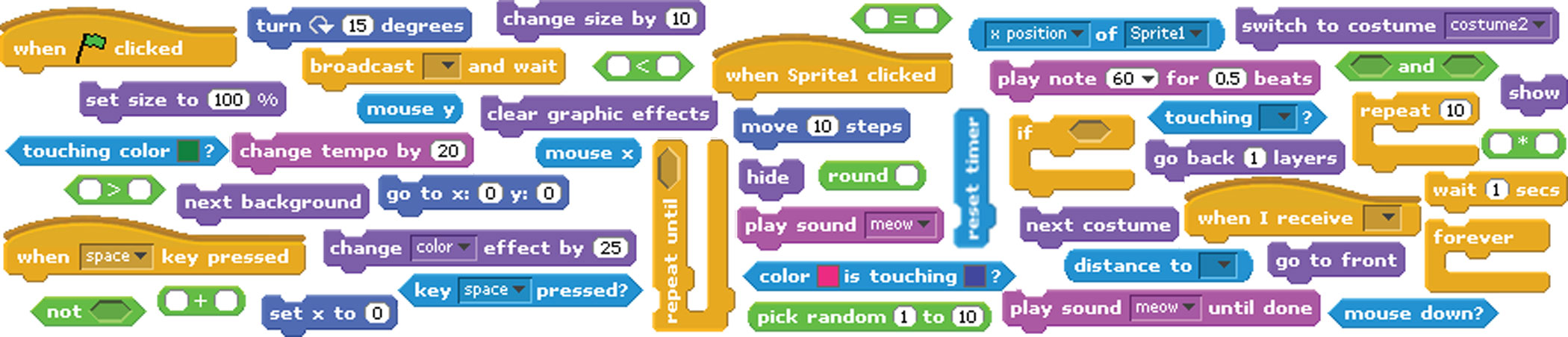 Independent Projects
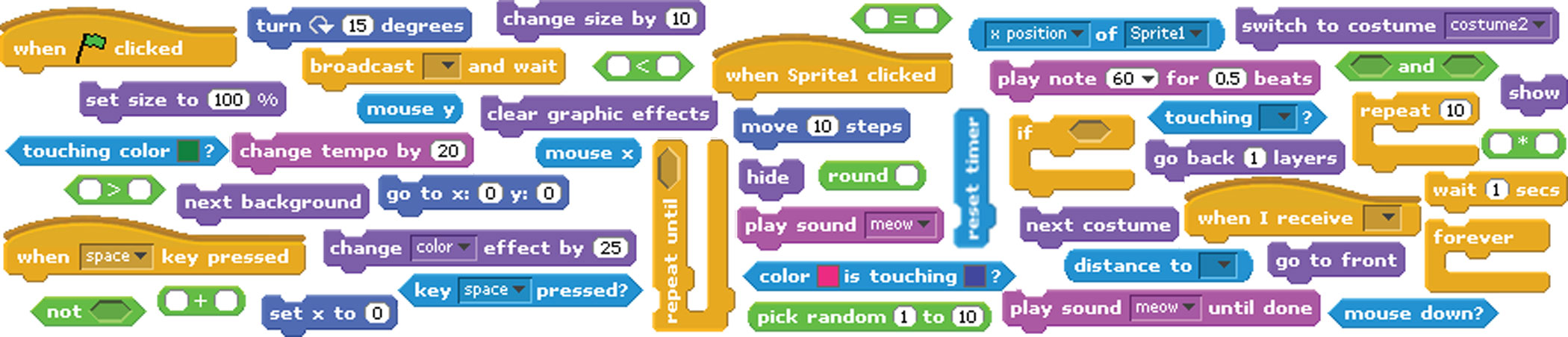 Independent Projects
breakout sessions
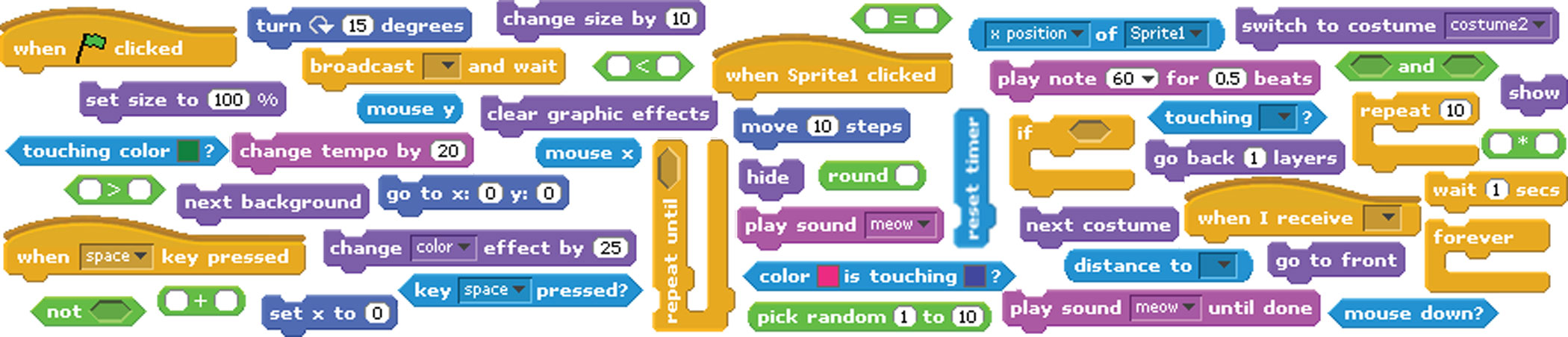 Independent Projects
breakout sessions
 project planning
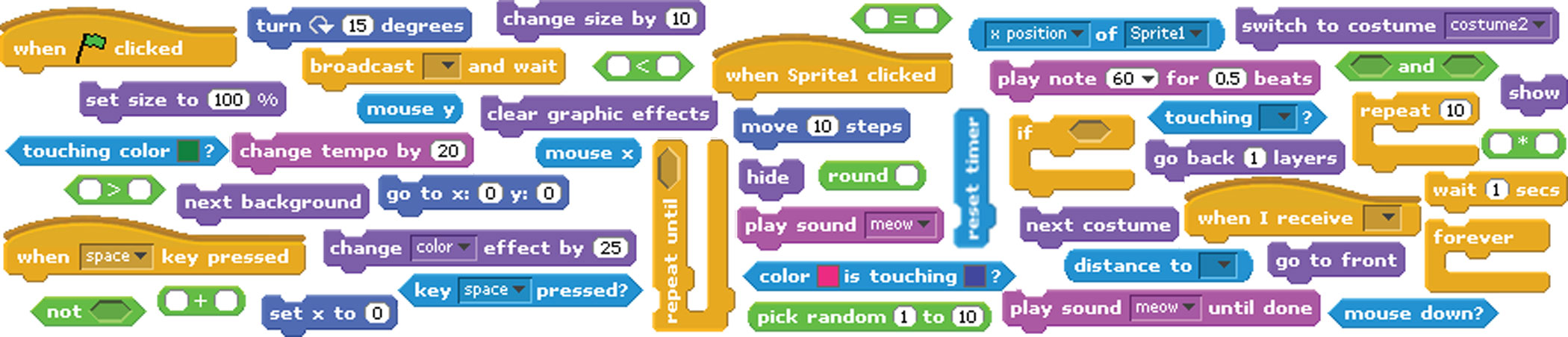 Independent Projects
breakout sessions
 project planning
 independent project time
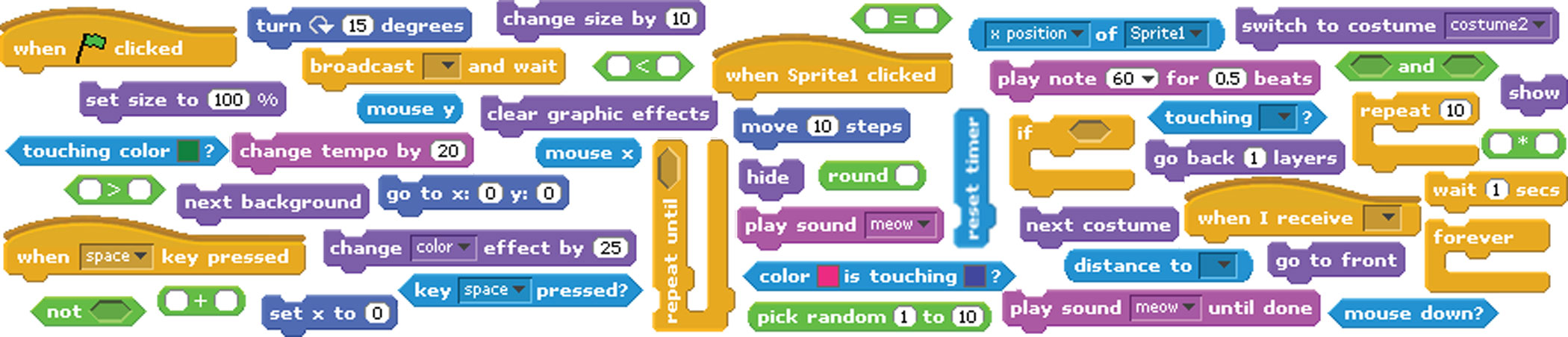 Reflections
How might you incorporate ideas from theworkshop in your practice? What are some of the barriers and challenges to doing this?
Write your thoughts in your design journal.
Design-Based Learning
[Speaker Notes: (handout)]
Design-Based Learning
learning through designing
 learning through personalizing
 learning through collaborating
 learning through reflecting
[Speaker Notes: (handout)]
Design-Based Learning
learning through designing
 learning through personalizing
 learning through collaborating
 learning through reflecting
Computational Thinking
[Speaker Notes: (handout)]
Design-Based Learning
learning through designing
 learning through personalizing
 learning through collaborating
 learning through reflecting
Computational Thinking
computational concepts
 computational practices
 computational perspectives
[Speaker Notes: (handout)]
Goodnight!
Saturday, August 11
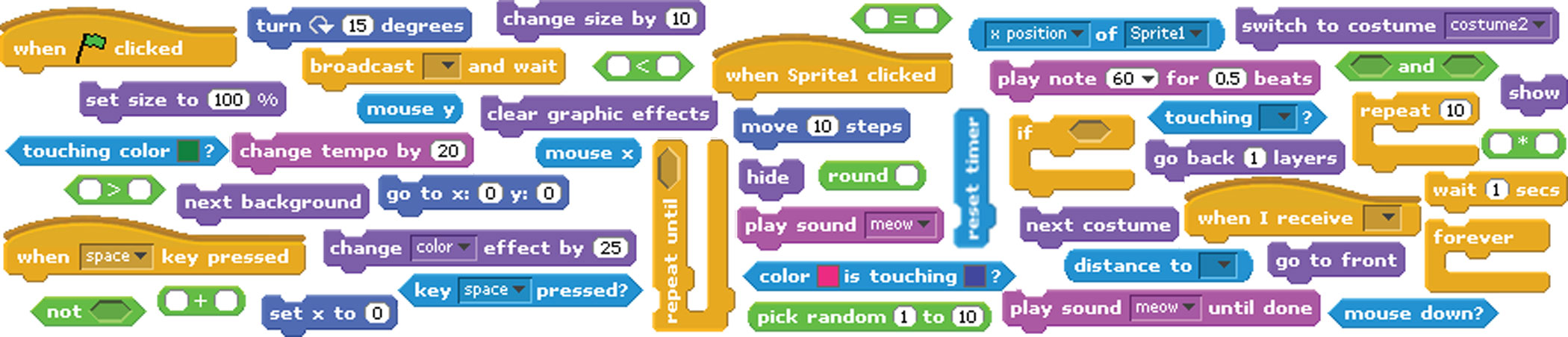 Morning Checklist
post one challenge or question you have on the Reflection Wall
in your design journal, jot down 3 possible
game project ideas for you or your students
share one game project idea on the Reflection Wall
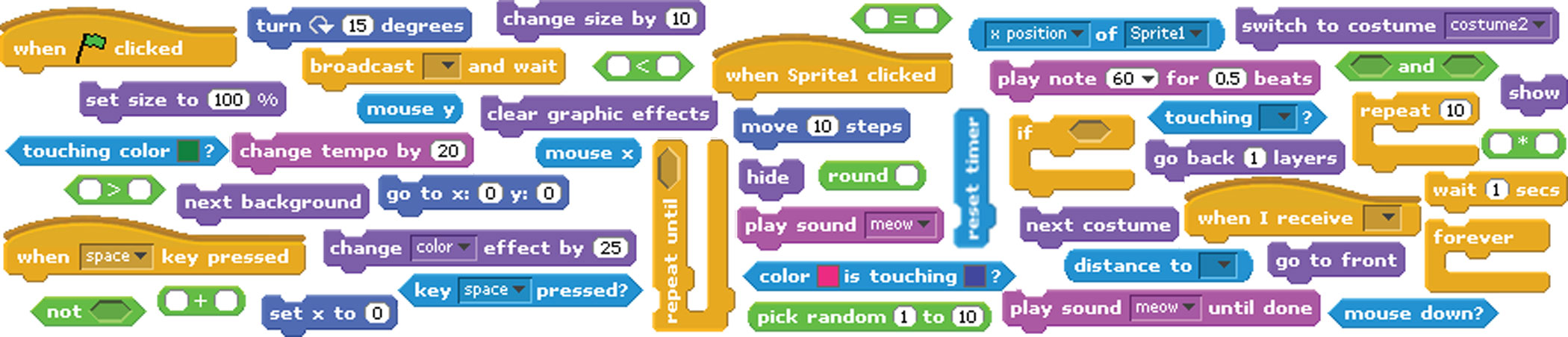 Getting to Know You
What is your name?
What is one challenge or question you have?
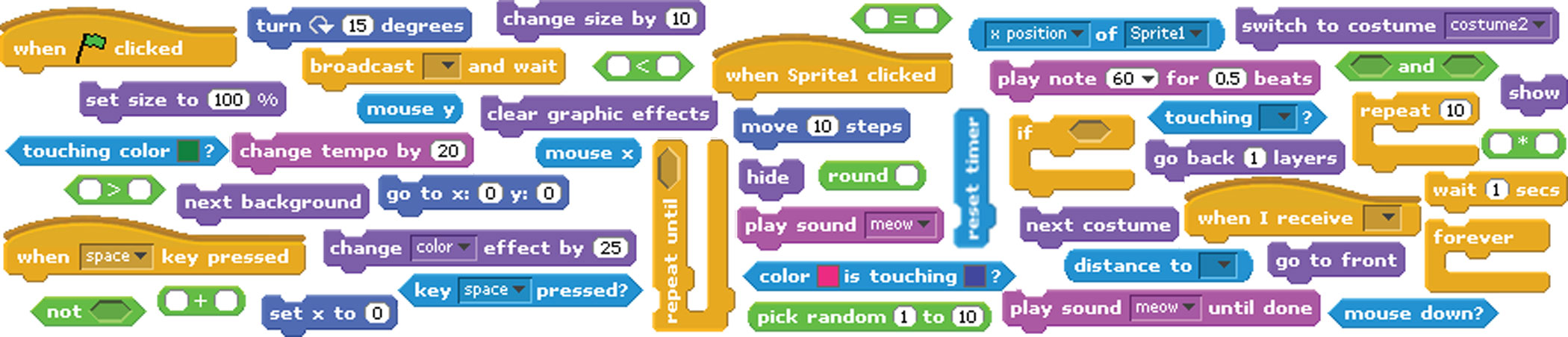 Final Reflection
What is your image of creative computing now? How has it evolved over the workshop?
How do you plan to take what you’ve learned
at the workshop back to your teaching practice?
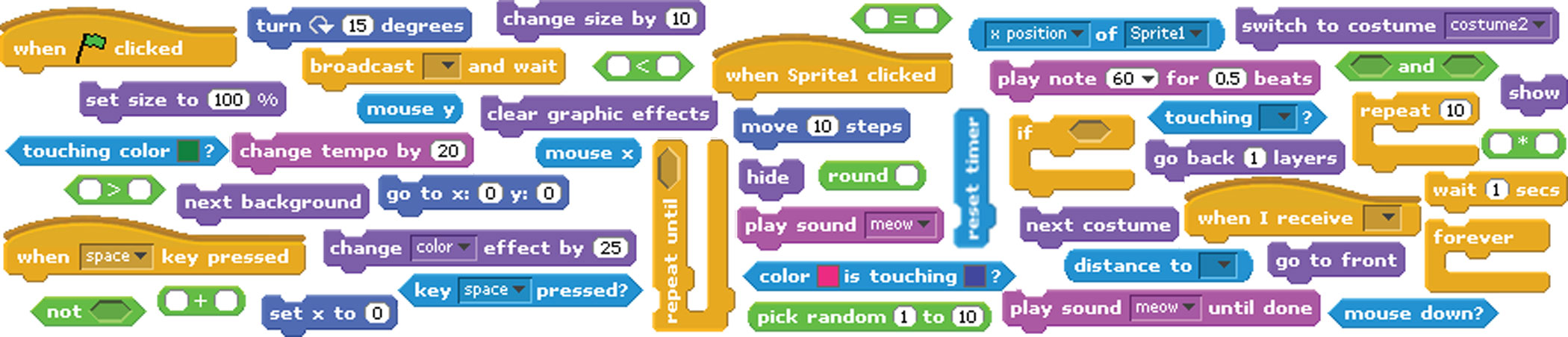 THANK YOU!